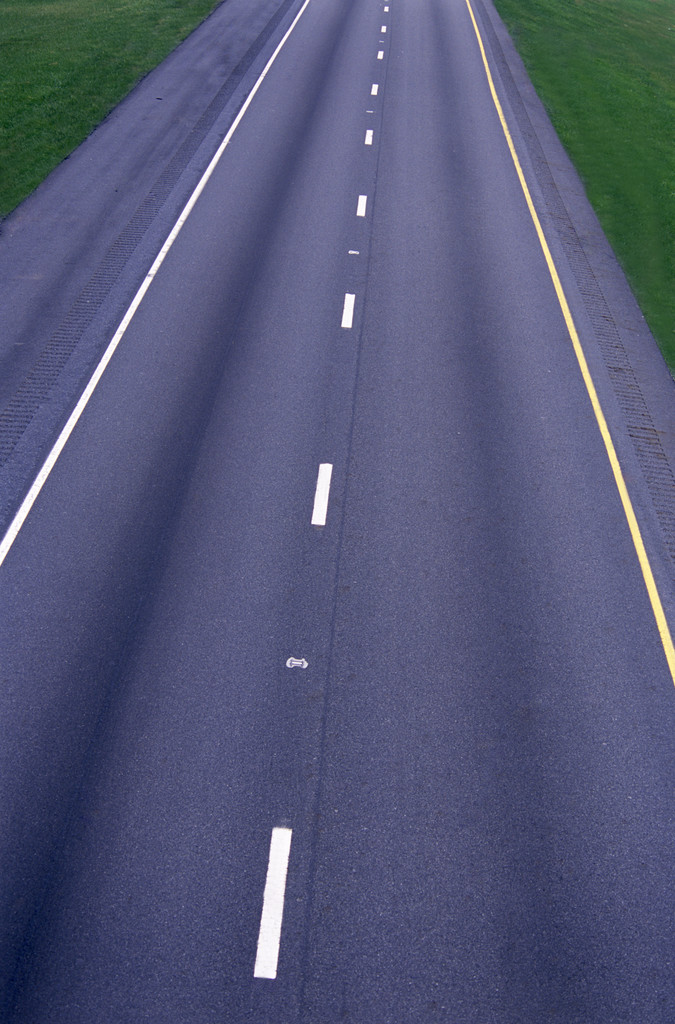 COOPERATIVE INCLUSION PLAN(CIP) University Training
“Connecting the regional highway transportation providers and contractors’ associations” 
				
CIP University Training 
October 18, 2013
CIP Overview
Highway Transportation Providers
Contractor Associations
Opportunities
Target Groups
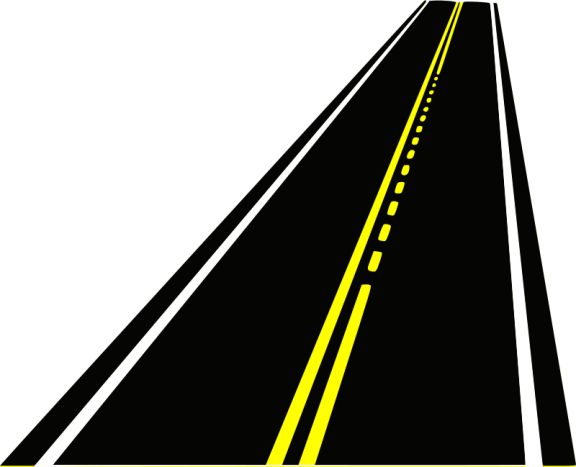 Minority Businesses
Woman-Owned Businesses
Historically Underutilized Businesses
Small Businesses
Disadvantaged Businesses
Five Major Components
Availability
Education
Access
Capacity
Utilization
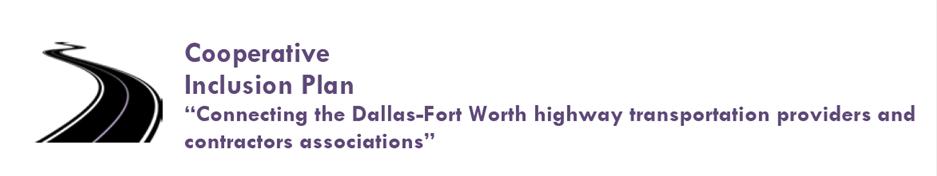 CIP Partners
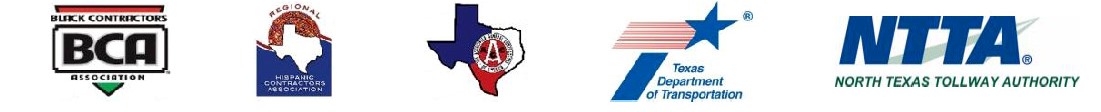 AgendaModerator – John H. Martinez-D., President, RHCA
Workshop Schedule
Diversity Strategic Thinking
Six Thinking Hats Exercise
Diversity Strategic Thinking Agenda
Objectives and Desired Outcomes
The Why, What, How and When
Six Thinking Hats Overview and Exercise
Diversity Strategic Thinking
Objectives
Desired Outcomes
Introduce new critical thinking model, ”Six Thinking Hats”, to attendees

“Mental Map” or cognitive focus shift on the part of attendees through engagement in a solutions building exercise to yield practical strategies to increase MWDBE participation in highway construction contracting.
Provide a new problem solving tool

Enhanced Relationships

Enhanced Solutions Development

Ongoing engagement
The Why, What, How and When
Innovation
Six Thinking Hats Process
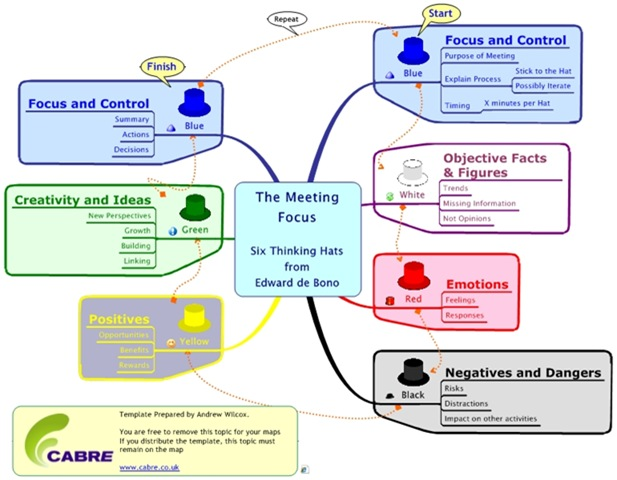 Six Thinking Hats Exercise
Deliverables Template
Evaluation
Your input is valuable
Closing Remarks
The Honorable
Carolyn R. Davis
Councilmember, District 7
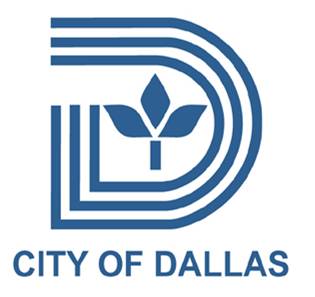 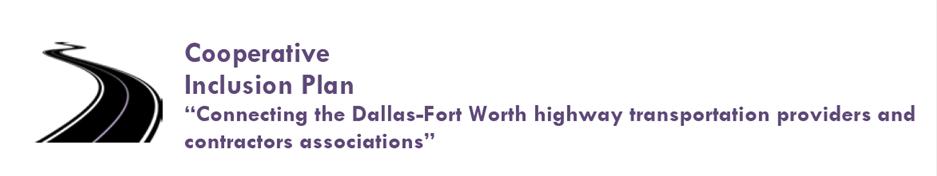 Thank You